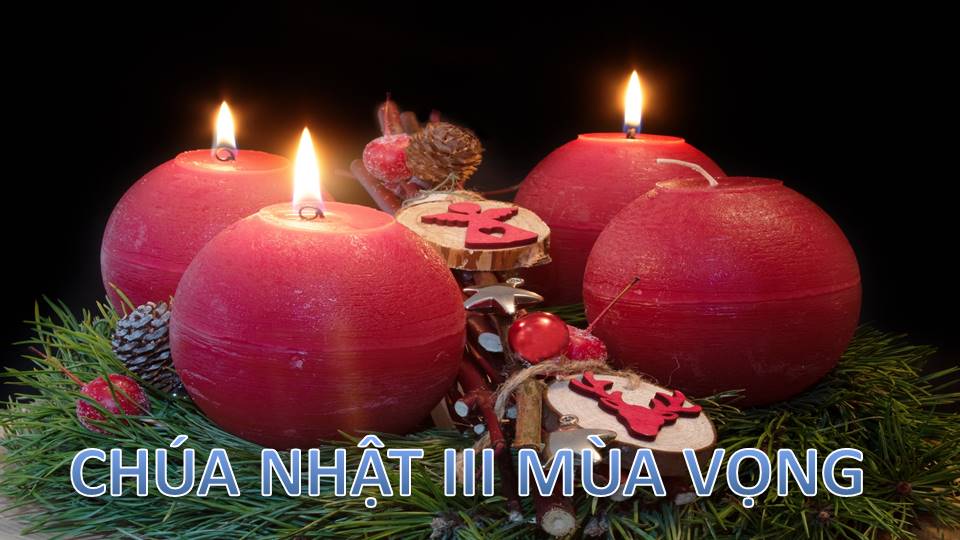 Ca Nhập Lễ 
Chào Đón Đấng Cứu TinhTrầm Hương
Đk: Vui lên nào người ơi! Ngày cứu độ đã gần kề, vui lên nào người ơi! tìm về nẻo chính đường ngay đi. Đồi núi với những lũng sâu kia. Bạt xuống hãy lấp cho mau! Để chào đón Đấng Cứu Tinh nhân hậu.
Tk1: Hãy luôn cầu nguyện, dâng lên Chúa những lời tán dương, cuộc đời phản chiếu ánh sáng tin mừng. Chúa là nguồn bình an sẽ thánh hóa gìn giữ chúng ta. Tới ngày Chúa đến.
Đk: Vui lên nào người ơi! Ngày cứu độ đã gần kề, vui lên nào người ơi! tìm về nẻo chính đường ngay đi. Đồi núi với những lũng sâu kia. Bạt xuống hãy lấp cho mau! Để chào đón Đấng Cứu Tinh nhân hậu.
Tk2: Sống vui thuận hòa, luôn luôn nâng đỡ hết tình với nhau. Tìm về gặp gỡ bắc nối nhịp cầu. Chúa là nguồn bình an sẽ thánh hóa và gìn giữ chúng ta tới ngày Chúa đến.
Đk: Vui lên nào người ơi! Ngày cứu độ đã gần kề, vui lên nào người ơi! tìm về nẻo chính đường ngay đi. Đồi núi với những lũng sâu kia. Bạt xuống hãy lấp cho mau! Để chào đón Đấng Cứu Tinh nhân hậu.
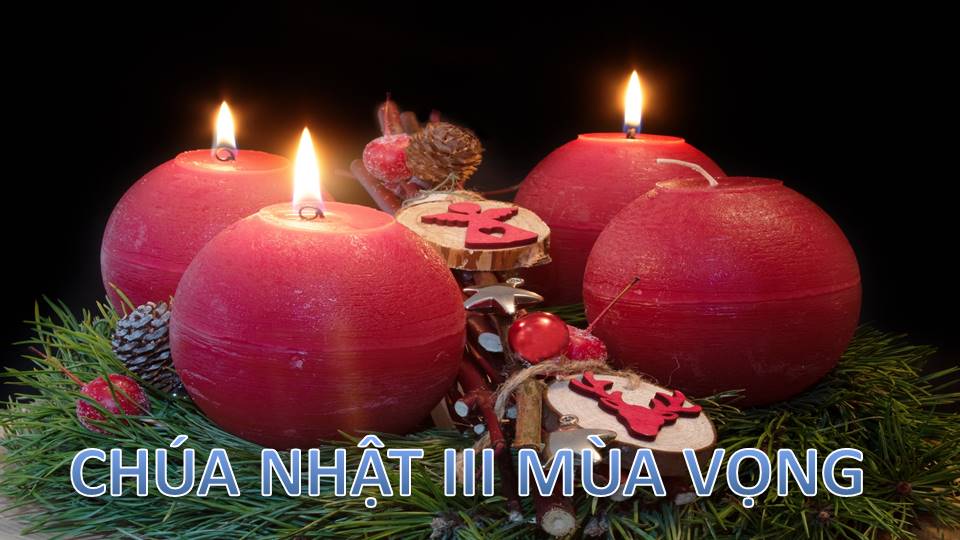 ĐÁP CA 
THÁNH VỊNH (IS 12,2-6)
( 3 CÂU )
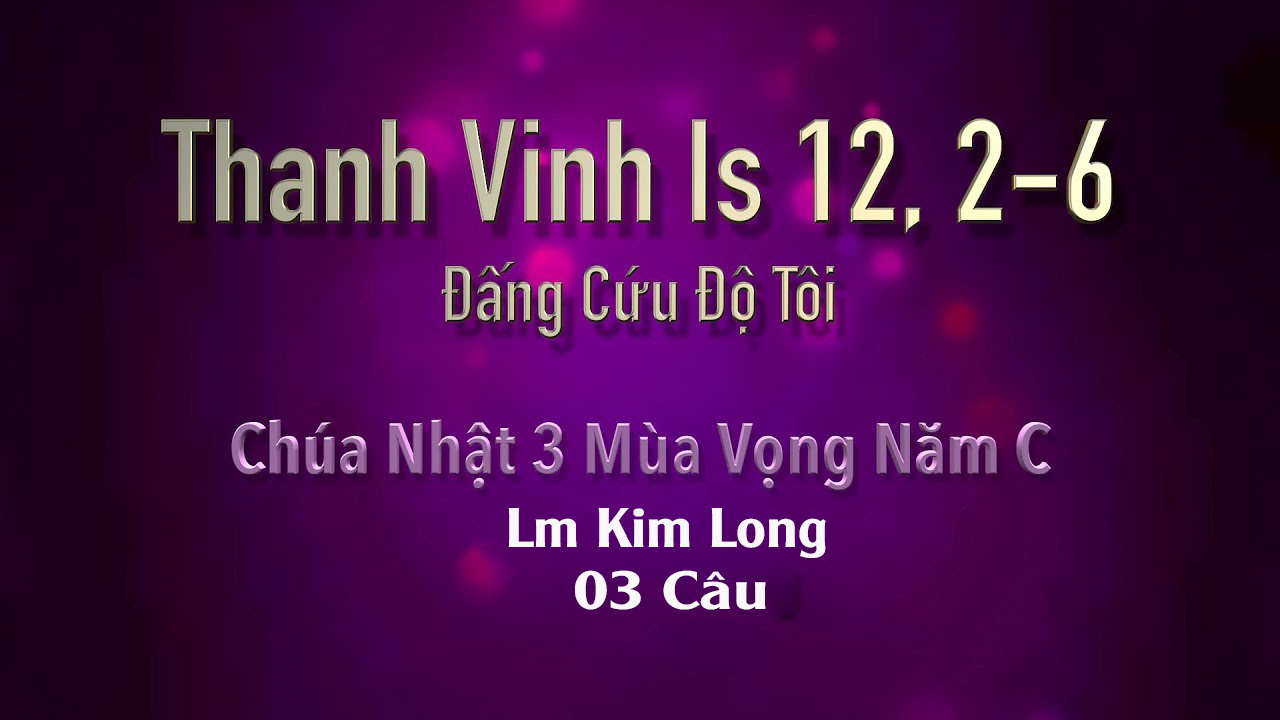 Đk: Hãy mừng rỡ reo hò vì giữa ngươi. Đức Chúa của Ít-ra-en, quả thực là thánh thiện.
Tk1: Đây thiên chúa, đấng cứu độ tôi, tôi tin tưởng và không sợ hãi chi. tôi tin tưởng và không sợ hãi chi. Vì Chúa chính là sức mạnh. Đấng tôi ca mừng. Ngài từng cứu độ tôi.
Đk: Hãy mừng rỡ reo hò vì giữa ngươi. Đức Chúa của Ít-ra-en, quả thực là thánh thiện.
Tk2: Hân hoan tới múc nước tận suối, suối cứu độ và cảm tạ chúa đi. Cầu khấn Chúa và tỏ bày giữa muôn dân rằng: sự nghiệp Chúa huyền siêu.
Đk: Hãy mừng rỡ reo hò vì giữa ngươi. Đức Chúa của Ít-ra-en, quả thực là thánh thiện.
Tk3: Uy công Chúa hãy hát mừng luôn. cao rao để trần gian cùng ngắm trông. Vì Đấng Thánh thật vĩ đại của Ít-ra-en Xi-on hãy hò reo
Đk: Hãy mừng rỡ reo hò vì giữa ngươi. Đức Chúa của Ít-ra-en, quả thực là thánh thiện.
Alleluia-alleluia:
Thánh thần chúa ngự trên tôi. Chúa Sai Tôi Đem Tin Mừng Cho Người Khó Nghèo.
Alleluia.
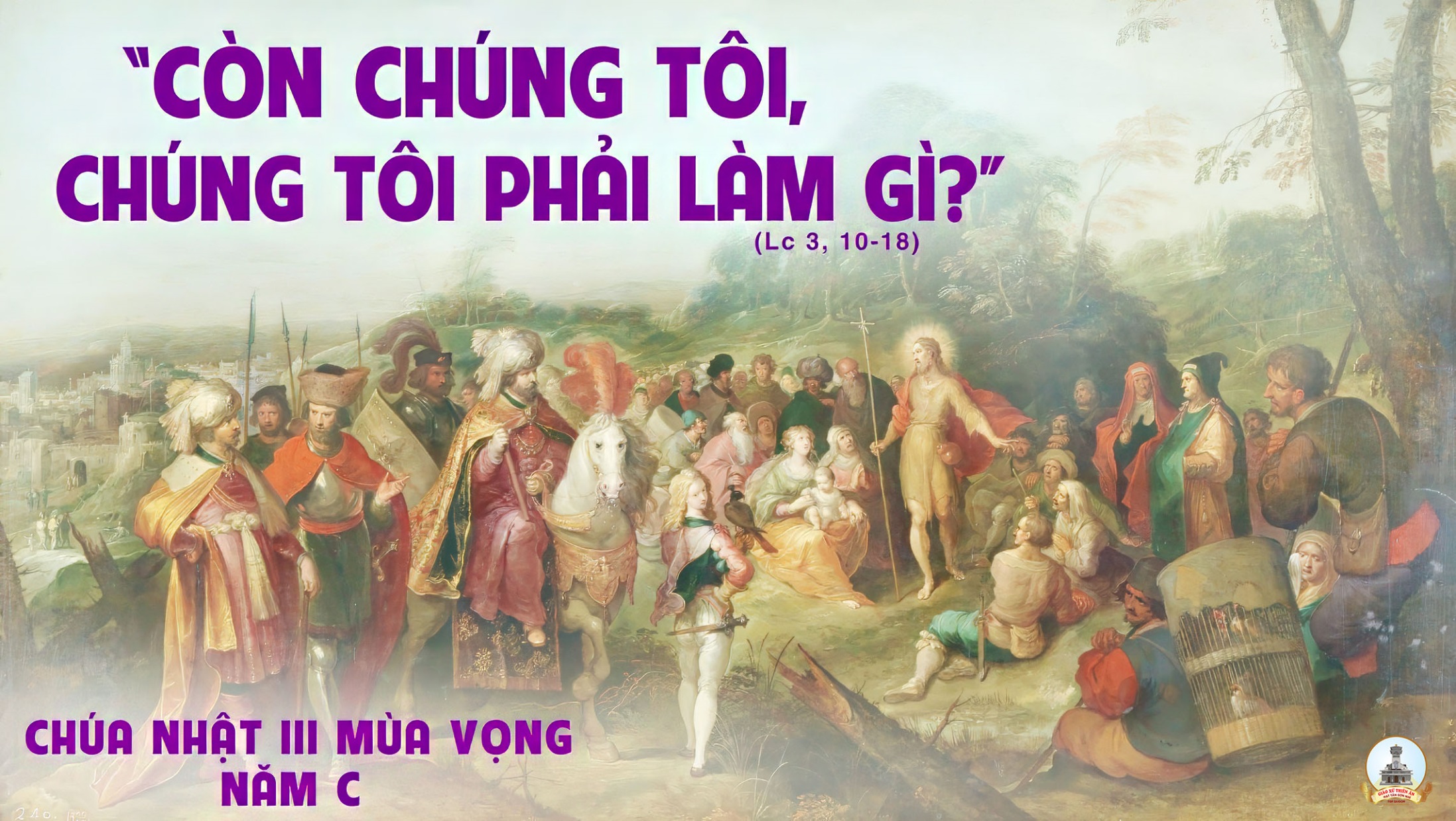 KINH TIN KÍNH
Tôi tin kính một Thiên Chúa là Cha toàn năng, Đấng tạo thành trời đất, muôn vật hữu hình và vô hình. Tôi tin kính một Chúa Giêsu Kitô, Con Một Thiên Chúa,
Sinh bởi Đức Chúa Cha từ trước muôn đời. Người là Thiên Chúa bởi Thiên Chúa, Ánh Sáng bởi Ánh Sáng, Thiên Chúa thật bởi Thiên Chúa thật,
được sinh ra mà không phải được tạo thành, đồng bản thể với Đức Chúa Cha: nhờ Người mà muôn vật được tạo thành. Vì loài người chúng ta và để cứu độ chúng ta,
Người đã từ trời xuống thế. Bởi phép Đức Chúa Thánh Thần, Người đã nhập thể trong lòng Trinh Nữ Maria, và đã làm người.
Người chịu đóng đinh vào thập giá vì chúng ta, thời quan Phongxiô Philatô; Người chịu khổ hình và mai táng, ngày thứ ba Người sống lại như lời Thánh Kinh.
Người lên trời, ngự bên hữu Đức Chúa Cha, và Người sẽ lại đến trong vinh quang để phán xét kẻ sống và kẻ chết, Nước Người sẽ không bao giờ cùng.
Tôi tin kính Đức Chúa Thánh Thần là Thiên Chúa và là Đấng ban sự sống, Người bởi Đức Chúa Cha và Đức Chúa Con mà ra,
Người được phụng thờ và tôn vinh cùng với Đức Chúa Cha và Đức Chúa Con: Người đã dùng các tiên tri mà phán dạy. Tôi tin Hội Thánh duy nhất, thánh thiện, công giáo và tông truyền.
Tôi tuyên xưng có một Phép Rửa để tha tội. Tôi trông đợi kẻ chết sống lại và sựsống đời sau. Amen.
Ca Dâng Lễ
Lễ Dâng Mùa Vọng
Đinh Công Huỳnh
Tk1. Xin dâng lên Chúa những tâm tình mùa vọng, từ bao ngày mỏi mòn chờ mong. Tim con khao khát một vị Thiên sai, đem ánh hồng xua lấp đêm dài.
ĐK: Cùng dâng lên Chúa rất nhân hiền này ước mơ đợi mong Chúa đến. Con xin dâng lên bánh thơm rượu nồng mong Chúa nhận cho những tấm lòng.
Tk2. Bao nhiêu năm tháng chúng con luôn đợi chờ, mưa thắm nhuần vào hồn cằn khô. Như nai kia khát một dòng sông xanh, để tâm hồn thắm mát ơn lành.
ĐK: Cùng dâng lên Chúa rất nhân hiền này ước mơ đợi mong Chúa đến. Con xin dâng lên bánh thơm rượu nồng mong Chúa nhận cho những tấm lòng.
Tk3. Muôn dân trông ngóng Đấng Cứu Tinh từ trời, đem an bình giải hòa mọi nơi. Dương gian mơ ước một ngày yên vui, nhờ ơn Ngài xóa hết tội đời.
ĐK: Cùng dâng lên Chúa rất nhân hiền này ước mơ đợi mong Chúa đến. Con xin dâng lên bánh thơm rượu nồng mong Chúa nhận cho những tấm lòng.
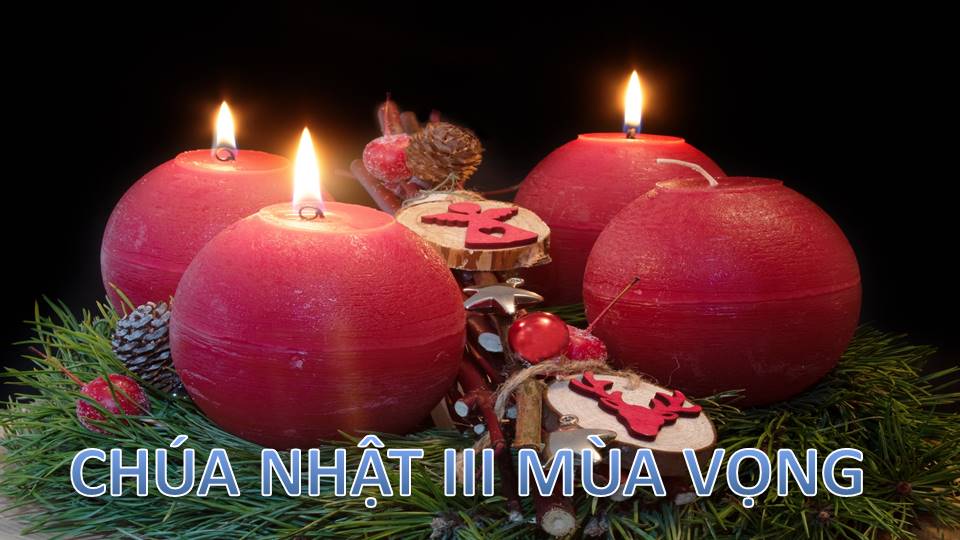 Ca Nguyện Hiệp Lễ
Ngài Sẽ ĐếnHoài Bắc
Tk1: Này chúng con đây, sẽ phải làm gì. vì đời tội lỗi trăm bi ngàn sầu. này hồn xao xuyến mong Chúa đến cứu độ con, thoát ngàn tội lỗi trần gian. van nài Chúa hãy đến mau.
Đk: Này hồn xao xuyến, hồn vương thương đau. Hãy mừng vui lên, vì Đấng Cứu Độ. Sẽ đến cứu dân lầm than, sẽ đến cứu thoát trần gian.
Tk2 Này chúng con đây sẽ phải làm gì. một lần sa ngã trăm vạn lần sầu, này hồn thương đau, Tìm về trong Chúa. xin Chúa đến cứu độ con, rửa sạch vương vấn tội nhơ, lấy tình thương ủ ấp con.
Tk3: Lạy Đấng Cứu Tinh, lạy Chúa hòa bình, Ngài hãy mau đến cứu chuộc loài trần. vạn lần van xin, vạn ngày trông mong mong Chúa đến cứu độ con, thiết lập công chính bình yên, tái tạo đất trời mới tươi.
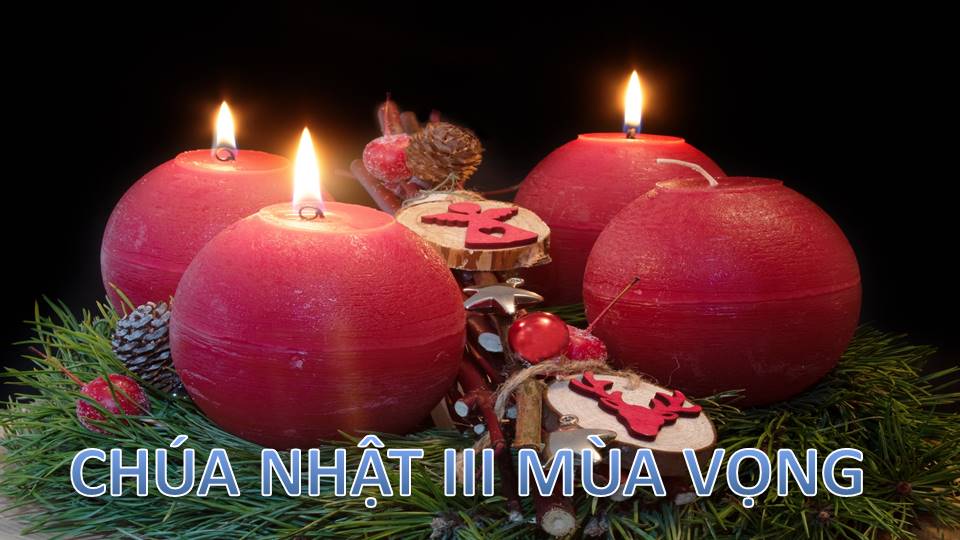 Ca Kết LễTrời Cao
Duy Tân
Đk:  Trời cao hãy đổ sương xuống! Và ngàn mây hãy mưa Đấng chuộc tội! trời cao hãy đổ sương xuống! và ngàn mây hãy mưa Đấng cứu đời!
Tk1: Trong đêm u tối chúng con mong ngày mau tới. như nai đang khát ước mong mau tìm thấy suối. Chúa ôi, dừng cơn giận Chúa lại thôi! Chúa ôi! Đoàn con đã hối tội rồi!
Đk:  Trời cao hãy đổ sương xuống! Và ngàn mây hãy mưa Đấng chuộc tội! trời cao hãy đổ sương xuống! và ngàn mây hãy mưa Đấng cứu đời!
Tk2: Thương xem dân Chúa đớn đau mây sầu che lối. Luôn mong chiên Thánh đến đây cải tạo thế giới. Cứu dân đập tan xiềng xích tội nhơ. Chúa ơi lòng nhân từ Chúa không bờ.
Đk:  Trời cao hãy đổ sương xuống! Và ngàn mây hãy mưa Đấng chuộc tội! trời cao hãy đổ sương xuống! và ngàn mây hãy mưa Đấng cứu đời!